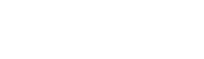 SUMMER 2022 21ST JUNE – 23RD SEPTEMBER
SUMMER 2022CONTENTS
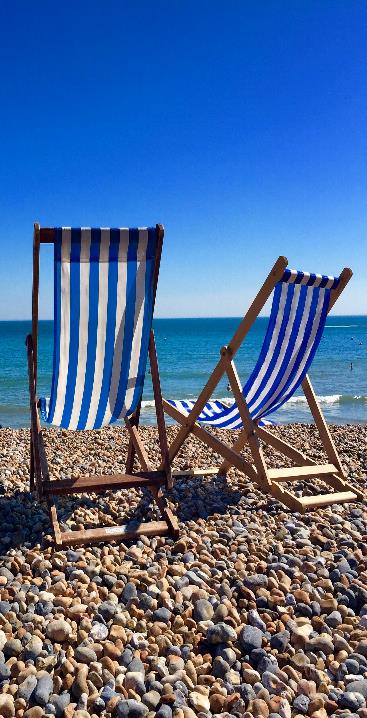 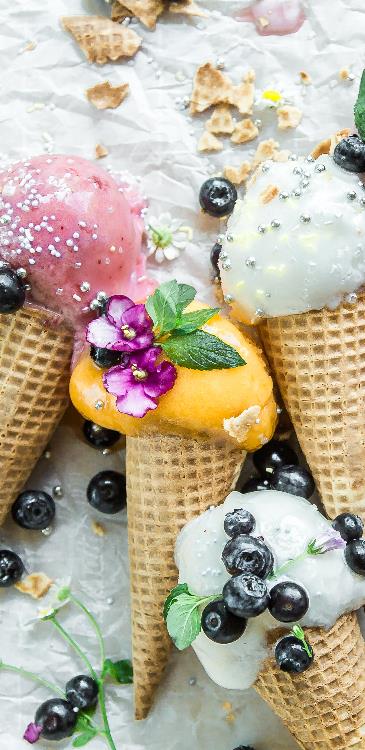 FOOD
ACTIVITIES
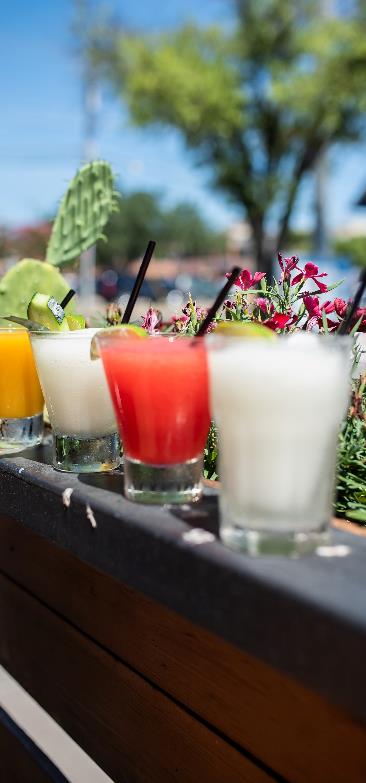 DRINKS
FASHION
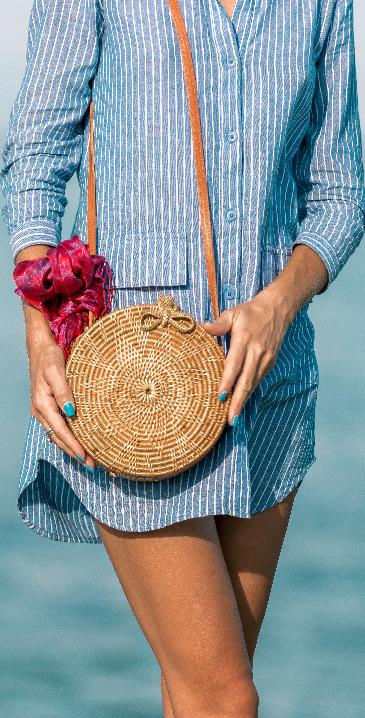 [Speaker Notes: The audience is based on those who choose Summer as their favourite season (YouGov 2022).
The first few slides are about the Summer season in general and the selected audience. 
The information is grouped into four categories; Summer food, drinks, fashion and activities with each picture on Slide 2 linking to the relevant section.]
SUMMER FAVOURITE SEASON
No.1 Season
Source: YouGov Profiles (2022)
[Speaker Notes: According to YouGov, most people (35%) choose Summer as their favourite season of the year]
SUMMERFACTS & FIGURES
Strongest
seasonal sales for UK retailers in more than 4 years in Summer 2021 (June)


17% 
increase in UK retail sales in Summer 2021 with strong growth  in-store in June
Sources: The Guardian June 2021,                                                                                      British Retail Consortium (BRC) covering 30th May - July 2021
[Speaker Notes: According to an article from The Guardian and a report from The British Retail Consortium (BRC), UK retailers saw their strongest seasonal sales (17% increase) and strong growth in-store in Summer 2021.]
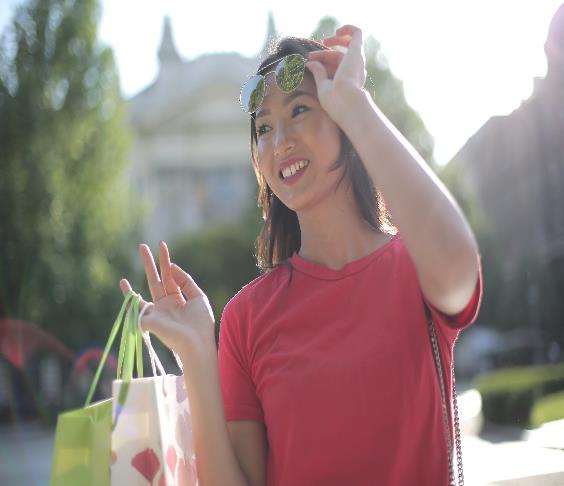 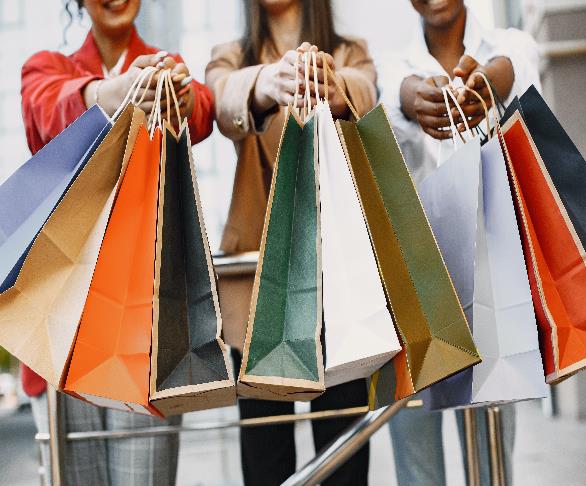 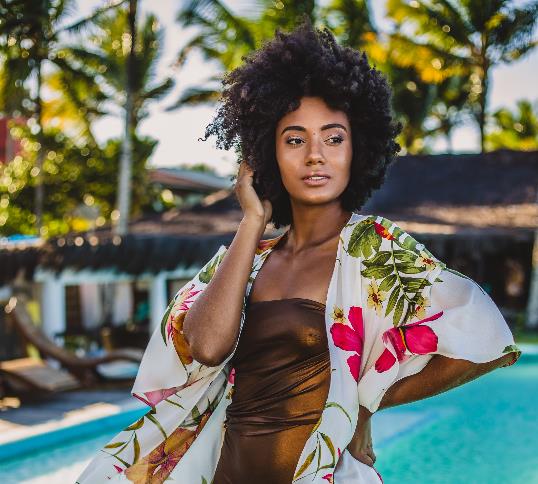 +19%
EARN         £50K - 60K
PER YEAR*
55%
ABC1
33%
MILLENNIALS
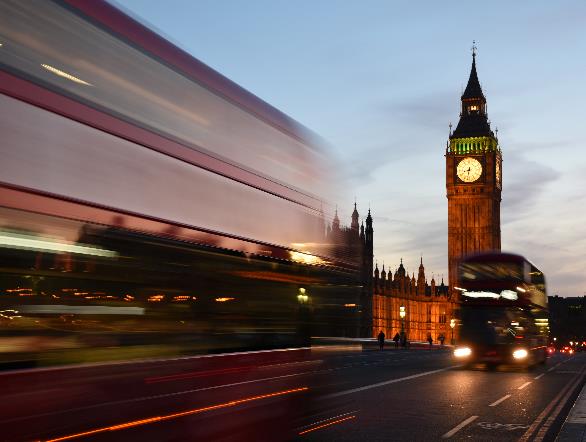 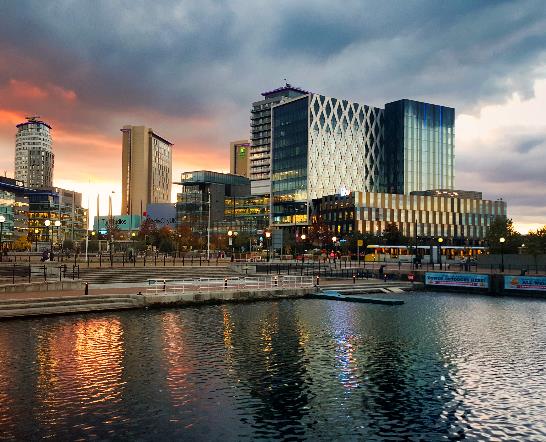 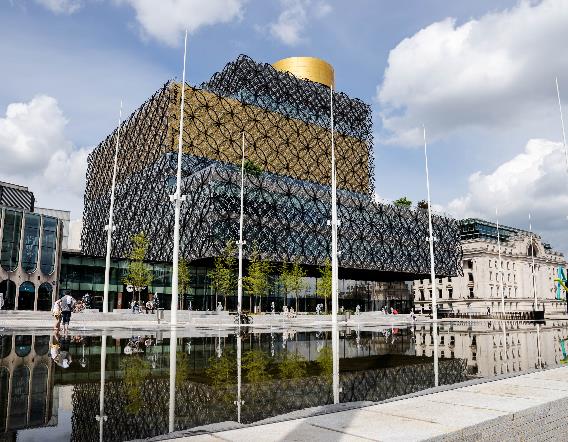 +25%
LONDON*
+11%
BIRMINGHAM*
+39%
MANCHESTER*
Source: YouGov Profiles 2022: Audience are those who chose Summer as their favourite season vs. Nat Rep. *more likely than the average adult
[Speaker Notes: The Summer audience mainly consists of people who are ABC1, Millennials, and earn at least £50,000 per annum. 
Manchester has the highest index with London and Birmingham closely behind.]
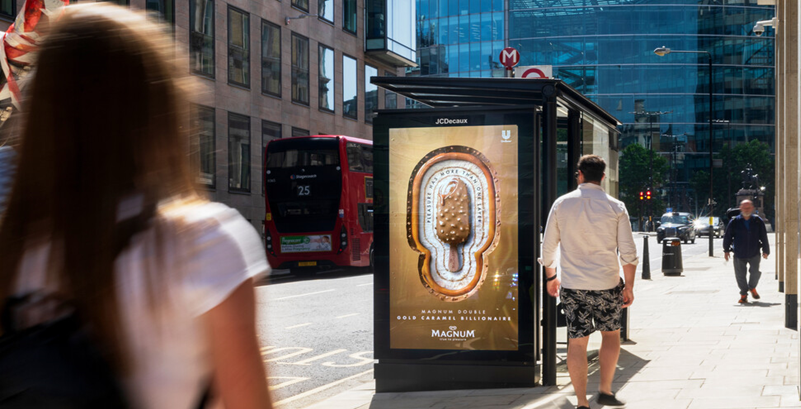 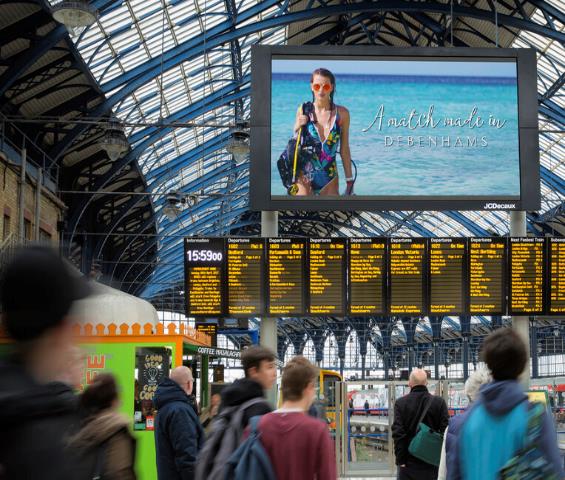 HEAVY EXPOSURE
TO OOH
+46% 
RAIL
+38% 
STREET FURNITURE
IN MULTIPLE ENVIRONMENTS
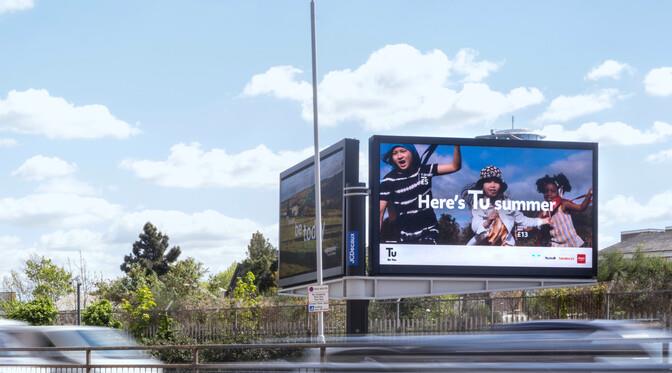 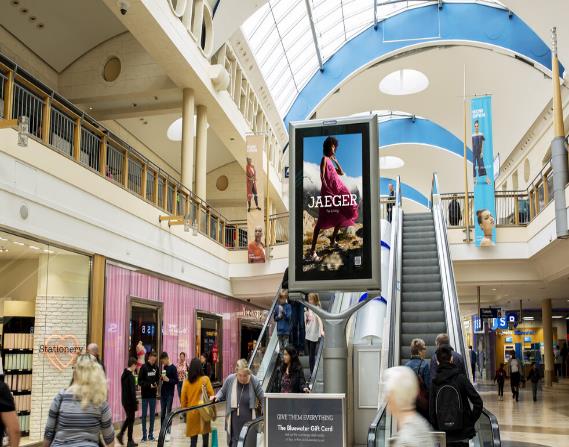 +43%
+29% 
LARGE FORMAT
+11% 
MALLS
SPEND 9-10 HOURS TRAVELLING OOH
Source: YouGov Profiles 2022: Audience are those who chose Summer as their favourite season vs. Nat Rep (more likely than the average adult)
[Speaker Notes: This audience has heavy exposure to OOH in multiple environments.]
PRIMED BY OOHACTIONS AFTER SEEING OOH ADS
+26%
+11%
+37%
+22%
RESEARCHED PRODUCTS /
SERVICES ON THEIR MOBILE
MADE A PURCHASE USING THEIR MOBILE
TALKED WITH FAMILY / FRIENDS 
ABOUT PRODUCTS /
SERVICES SEEN ADVERTISED OOH
“I trust OOH 
advertising"
Source: YouGov Profiles 2022: Audience are those who chose Summer as their favourite season vs. Nat Rep.                              (more likely than the average adult)
[Speaker Notes: These stats show the actions that people from this audience are more likely to take after seeing OOH ads.]
FOOD
ICE CREAM FAVOURITES FAVOURITE BRANDS
20%
eat ice-cream several times per month
Source: YouGov Profiles 2022: Audience are those who chose Summer as their favourite season vs. Nat Rep
[Speaker Notes: This slide shows the favourite ice cream brands with Magnum being the most popular]
SNACK FAVOURITESFAVOURITE BRANDS
24%
eat snacks / crisps several times per week
Source: YouGov Profiles 2022: Audience are those who chose Summer as their favourite season vs. Nat Rep.
[Speaker Notes: The slide shows the favourite snack/crisp brands with walkers being the most popular.]
BARBECUESFACTS & FIGURES
£834m
spent on barbecue occasions in 2020

488%
increase in barbecue-related searches in June 2021 according to Google Trends research

70%
of audience are
meat-eaters
Sources: The Grocer (2021); YouGov Profiles 2022: Audience are those who chose Summer as their favourite season vs. Nat Rep
[Speaker Notes: According to an article from The Grocer, £834m was spent on barbecues in 2020 and there was a 488% increase for barbecue-related google searches]
TESCO SUMMER BBQ CONTEXUAL DOOHCONSIDERABLE SALES UPLIFT INCREASE WHEN USING CONTEXTUAL
DUR
+4%
POST
+2%
DUR
+6%
POST
+3%
DUR
+9%
POST
+6%
DUR
+13%
POST
+12%
Static vs  no advertising
Contextual Static vs  no advertising
Motion vs  no advertising
Contextual Motion vs  no advertising
Source: JCDecaux Tesco EPOS case study 2018
[Speaker Notes: As the Tesco case study shows, contextual DOOH can significantly increase sales during and post campaign.]
SUMMER FOODEATING HABITS
70%
like to experience 
new foods / cuisines

63%
sit down together 
for a meal

57%
enjoy cooking for themselves and others
Source: YouGov Profiles 2022: Audience are those who chose Summer as their favourite season vs. Nat Rep
[Speaker Notes: From these stats we can see that the Summer audience enjoys cooking, trying new foods and eating with family at meal-time]
SUMMER FOODCASUAL DINING
+63%
spend between £100 - £200 per month eating out at restaurants
Source: YouGov Profiles 2022: Audience are those who chose Summer as their favourite season vs. Nat Rep (more likely than the average adult)
[Speaker Notes: This slide shows the favourite casual dining restaurants with Ask Italian being the most popular.]
DRINKS
ALCOHOL FAVOURITESTOP BEVERAGES
Source: YouGov Profiles 2022: Audience are those who chose Summer as their favourite season vs. Nat Rep. (more likely than the average adult)
[Speaker Notes: This slide shows the favourite alcoholic beverages with alcopops such as Smirnoff Ice being most popular.]
DRINKS (ALCOHOL)PURCHASE BEHAVIOUR
+46%
drink alcohol at bars 
several times 
per month

+40% 
spend £100-£150 
on alcohol monthly
in pubs/restaurants 

+37%
purchase alcohol 
several times per week
Source: YouGov Profiles 2022: Audience are those who chose Summer as their favourite season vs. Nat Rep. (more likely than the average adult)
[Speaker Notes: The slide shows how often the summer audience purchases alcohol at bars, pubs, and restaurants, and how much they are likely to spend.]
FASHION
FASHIONRETAIL ATTITUDES & BEHAVIOUR
41%
visit shopping malls / high streets
in their free time                                    

+59%             
have purchased luxury accessories
i.e. hats, sunglasses
in the past 12 months*  

+13%
have spent between £150 –£300 
on clothes in the last three months*
Source: YouGov Profiles 2022: Audience are those who chose Summer as their favourite season vs. Nat Rep. *more likely than the average adult
[Speaker Notes: The summer audience enjoys visiting shopping malls and high streets and purchasing clothes and accessories.]
FASHIONRETAIL ATTITUDES & BEHAVIOUR
+40%          +32%
I SEE MYSELF AS                   I KEEP UP TO 
MORE FASHIONABLE            DATE WITH 
THAN MOST                            FASHION TRENDS 

+29%          +28%
LUXURY GOODS                    I HAVE 
ARE A GOOD                          EXPENSIVE INVESTMENT                         TASTE 

+10%          +10%
BUY IN-STORE                       HAVE A                         
TO TRY                                    ‘SUMMER’
BEFORE BUYING                   WARDROBE
Source: YouGov Profiles 2022: Audience are those who chose Summer as their favourite season vs. Nat Rep. (more likely than the average adult)
[Speaker Notes: The summer audience see themselves as highly fashionable and up to date with current fashion trends.]
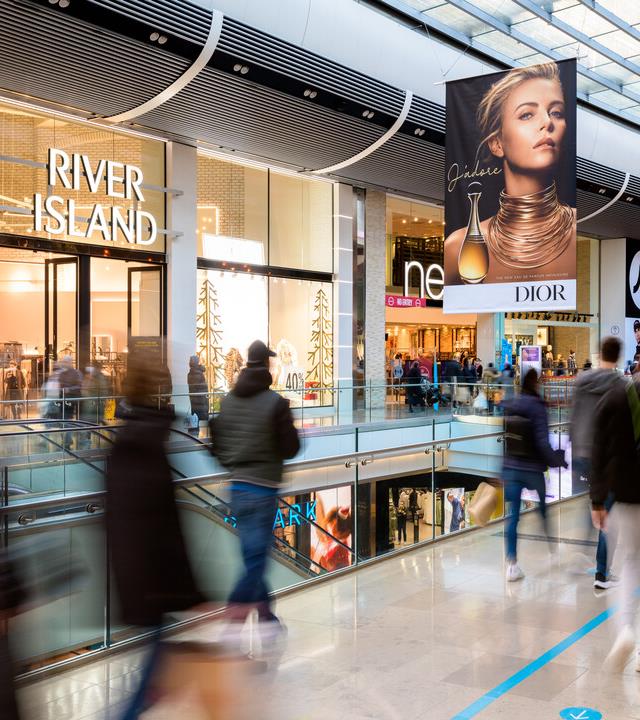 TOP FASHION BRANDSLUXURY
+21%
“I am willing to pay more for luxury brands”
Source: YouGov Profiles 2022: Audience are those who chose Summer as their favourite season vs. Nat Rep. (more likely than the average adult)
[Speaker Notes: The slide lists the top luxury brands that the Summer audience are more likely to purchase and shows that they are willing to purchase luxury brands (+21% more likely than the Nat Rep.)]
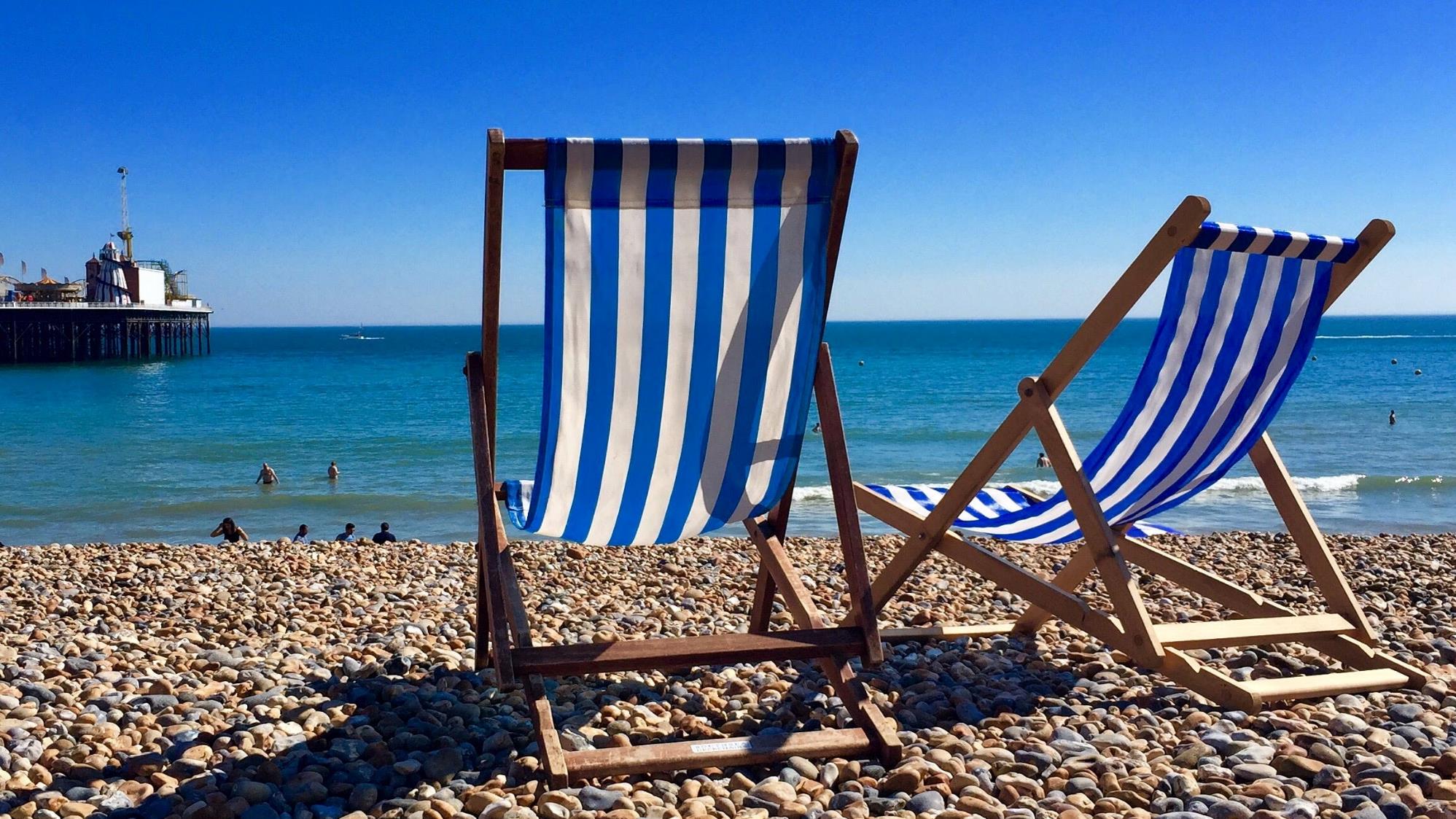 ACTIVITIES
SUMMER ACTIVITIESTOP ACTIVITIES IN SUMMER
+43%       +42%
HOST                               GO TO
A DINNER PARTY            SPORTING EVENTS

+15%       +11%
ATTEND OUTDOOR        VISIT
PERFORMANCES           FRIENDS/FAMILY

+28%       +12%
GO SHOPPING                 TRAVEL
+21%
“Sunshine / warm weather makes me want go out”
Source: YouGov Profiles 2022: Audience are those who chose Summer as their favourite season vs. Nat Rep (more likely than the average adult)
[Speaker Notes: Dinner parties are most popular with the summer audience. Going out to events and visiting friends/family is also important to them.]
SUMMER TRAVELHOLIDAYS
1in4         
have had a holiday 
in the past 12 months                    

45%      
have travelled      
for leisure     

+67% 
intend to go on holiday
in August 2022*
+11%
“I enjoy shopping at airports”
Source: YouGov Profiles 2022: Audience are those who chose Summer as their favourite season vs. Nat Rep. *more likely than the average adult
[Speaker Notes: A quarter of this audience has recently travelled and many intend to travel. They enjoy shopping while at airports]
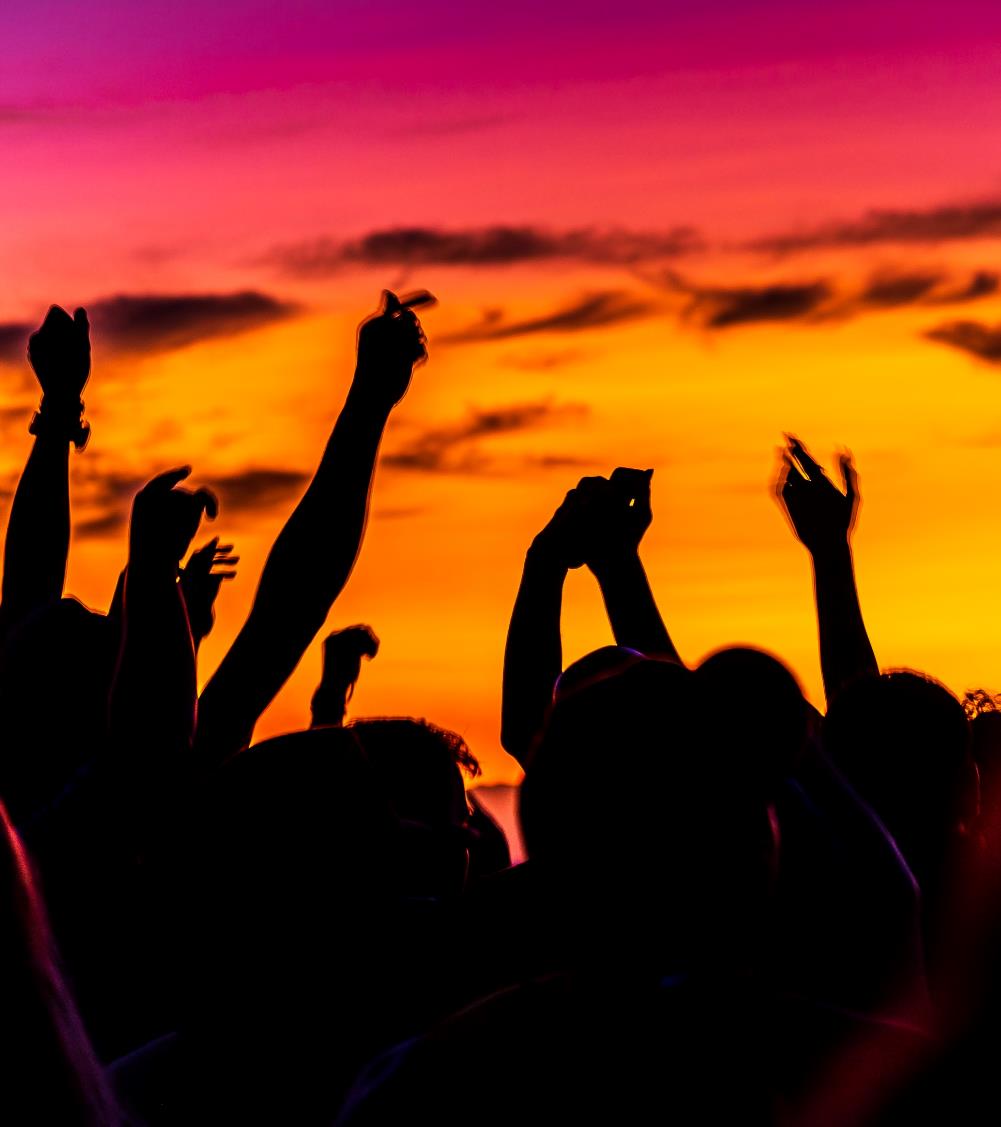 FAVORITE FESTIVALSTOP 5 FESTIVALS
+12%
“I am obsessed with music”
Source: YouGov Profiles 2022: Audience are those who chose Summer as their favourite season vs. Nat Rep (more likely than the average adult)
[Speaker Notes: The slide lists the top 5 favourite summer festivals with Glastonbury being most popular.]
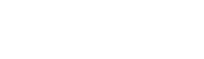 SUMMER 2022 21ST JUNE – 23RD SEPTEMBER
[Speaker Notes: Thank you for reading!]